Where do we go from here? Best Practices!
Dr. Crystal Makowski, CRC
Vice President of Special Projects
About Us….
Our Mission
is to serve people with intellectual and developmental disabilities to achieve their full potential to participate in community life.

Our Vision
is a community where disability is a distinction without a difference, where individuals will have choices on how they live, learn, work, worship, and play.
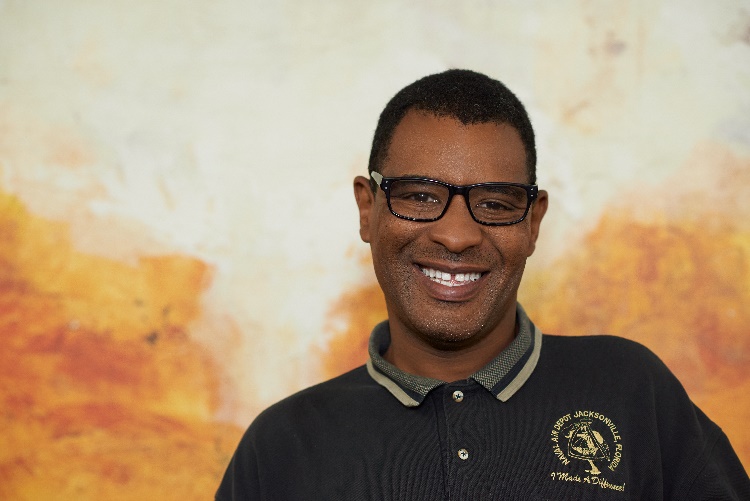 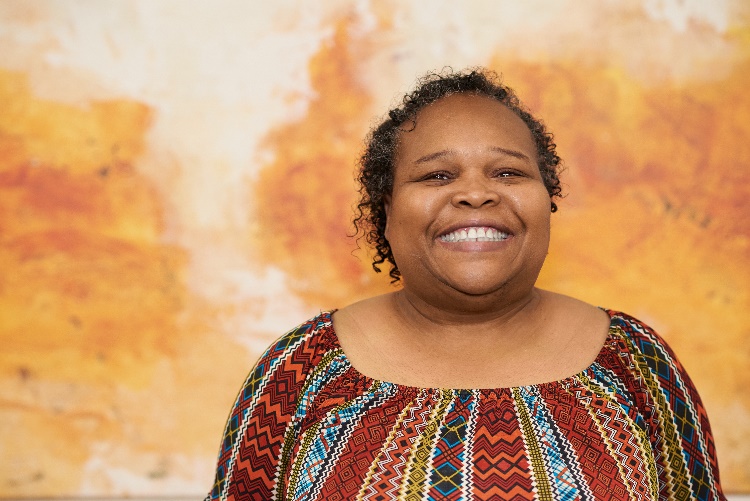 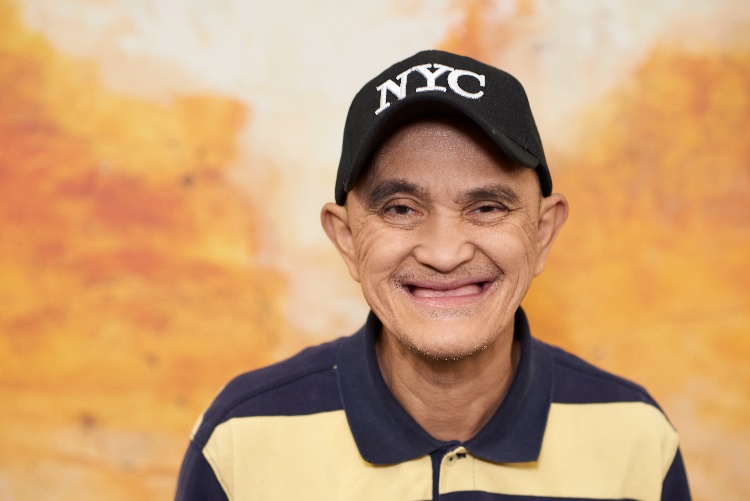 About Us….
Our History
The Arc Jacksonville has been championing the inclusion of persons with unique abilities since 1965. Beginning as a grassroots movement to provide educational opportunities, The Arc Jacksonville has been an innovative leader and pioneer of new approaches for 52 years, advocating for and serving individuals and their families.

The Arc Jacksonville serves more than 500 adults each day, helping to answer “What’s Next?” We have continued to grow and evolve along with the changing needs and issues that individuals and their families face.

Agency Video
Innovation Explosion…..
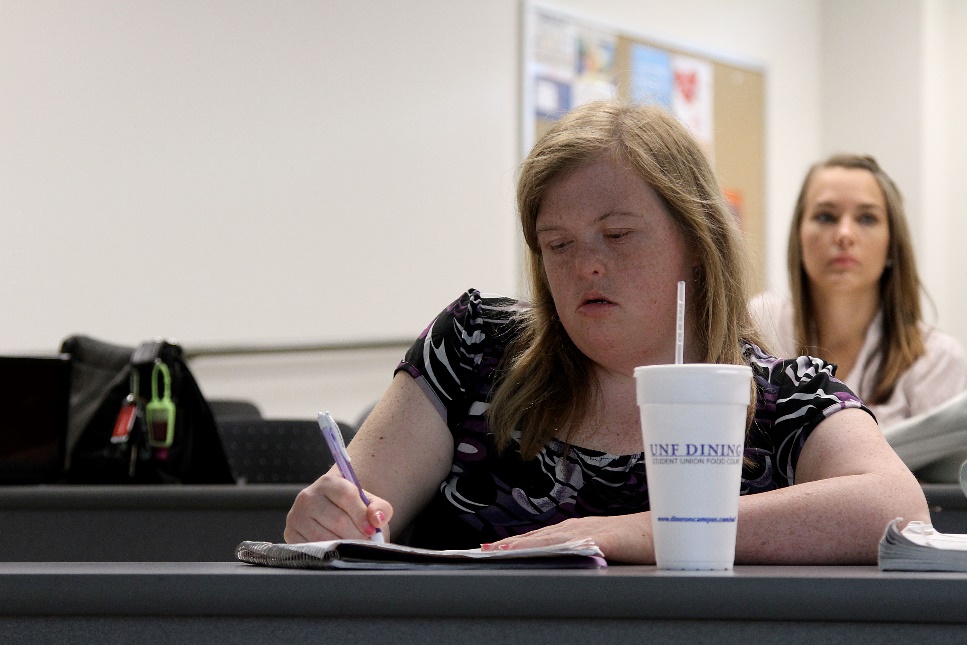 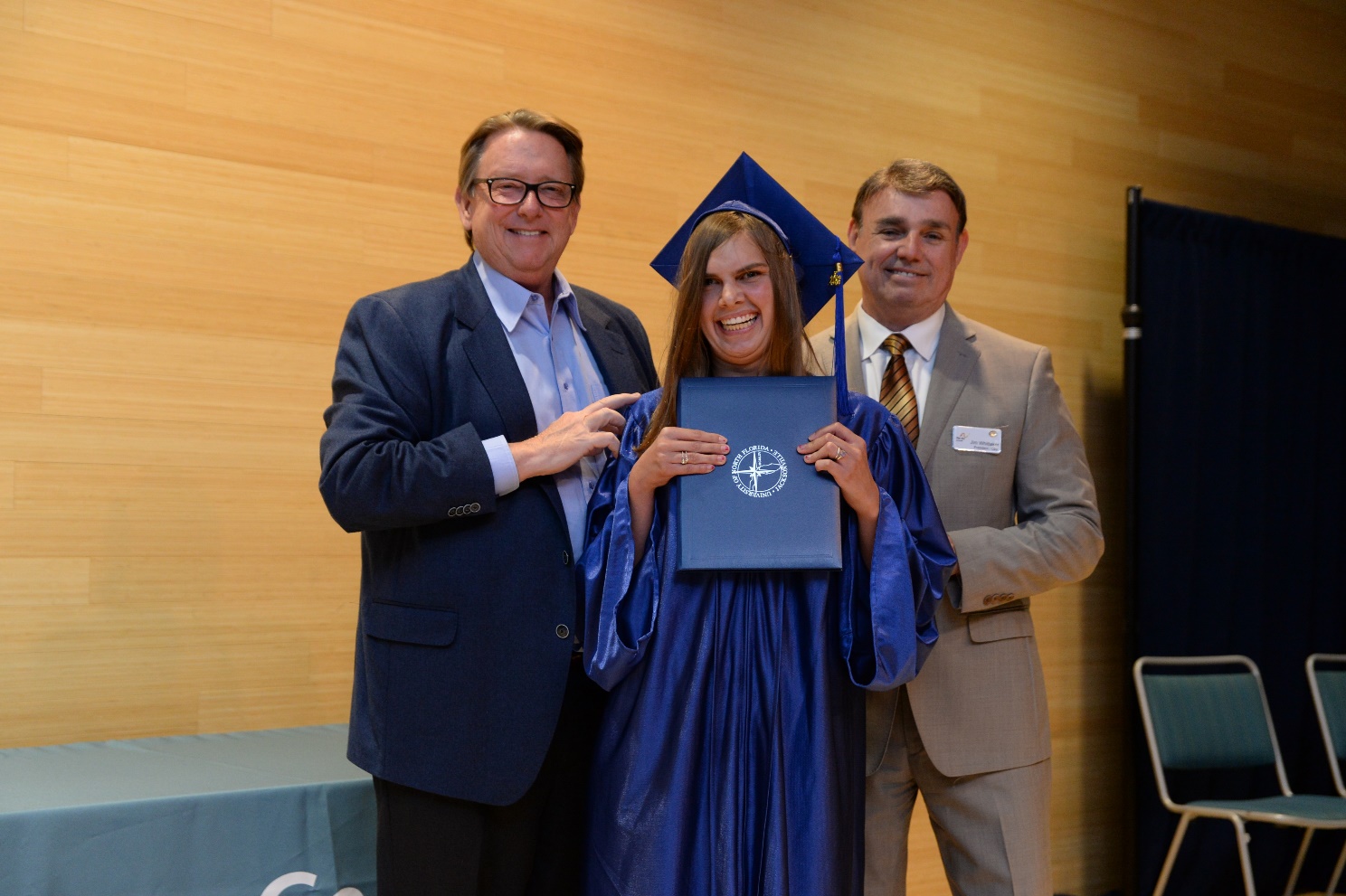 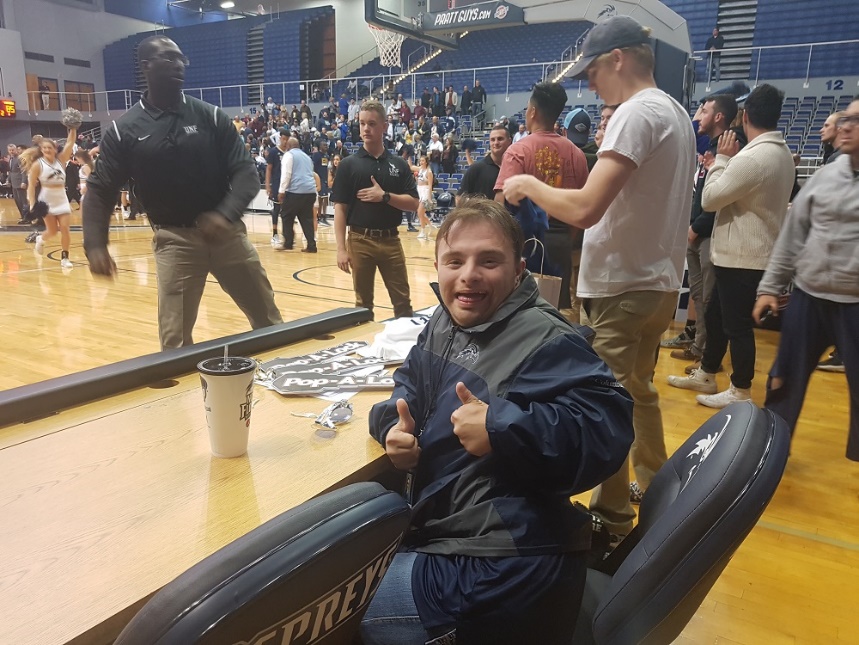 Innovation Explosion…..
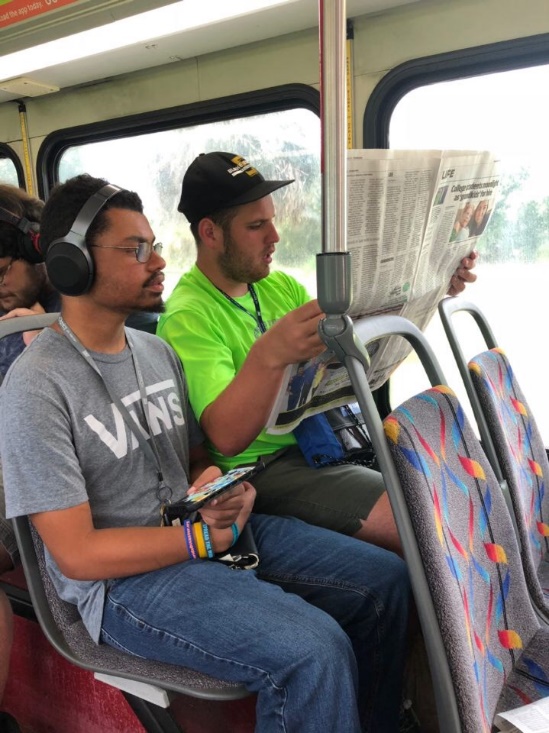 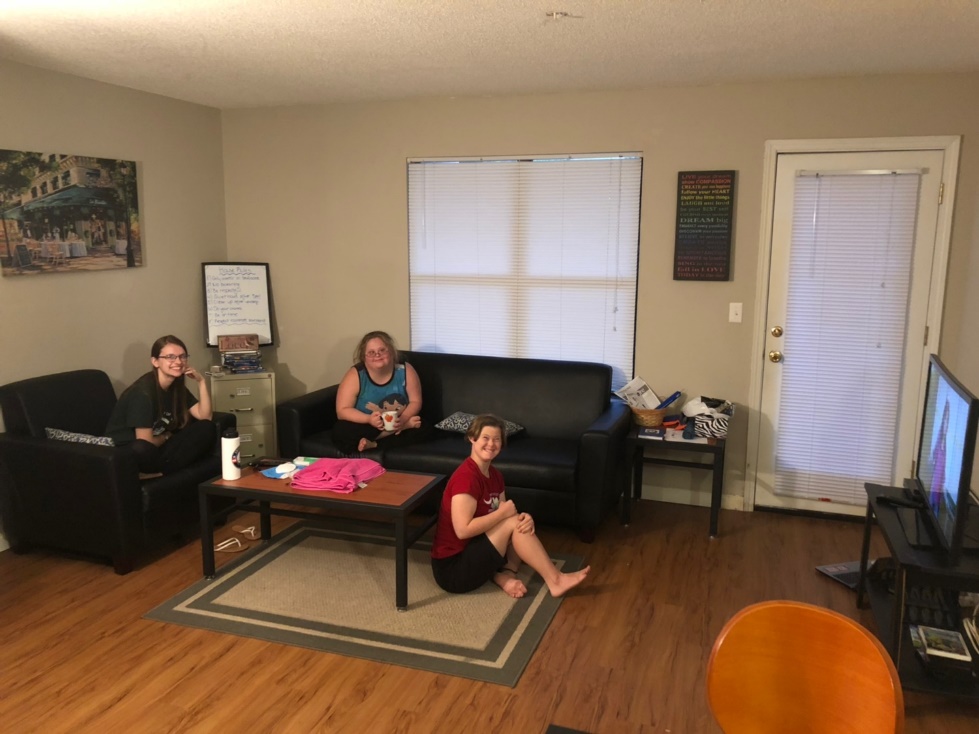 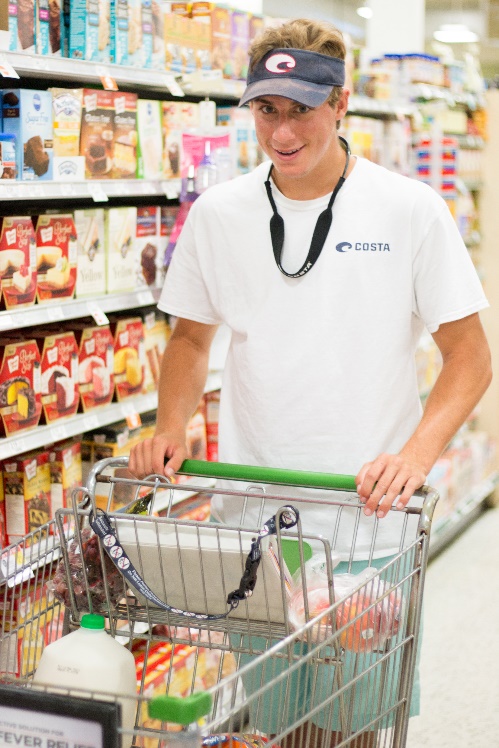 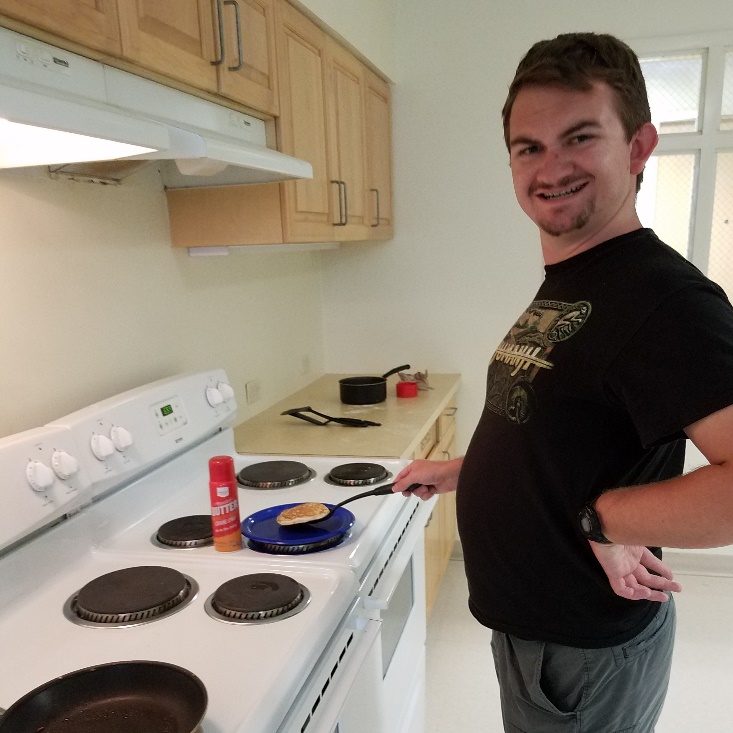 Innovation Explosion…..
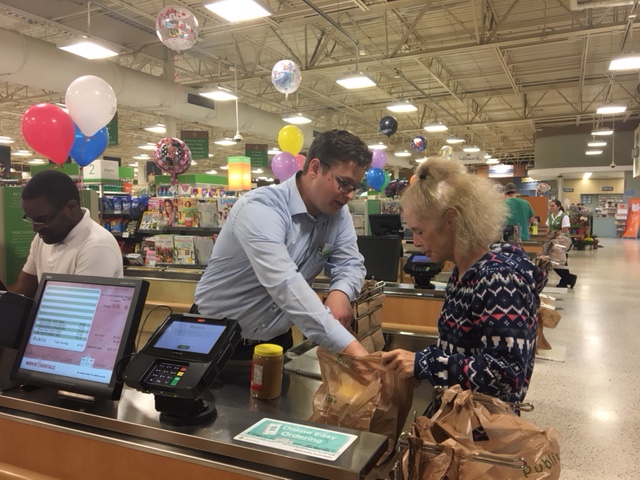 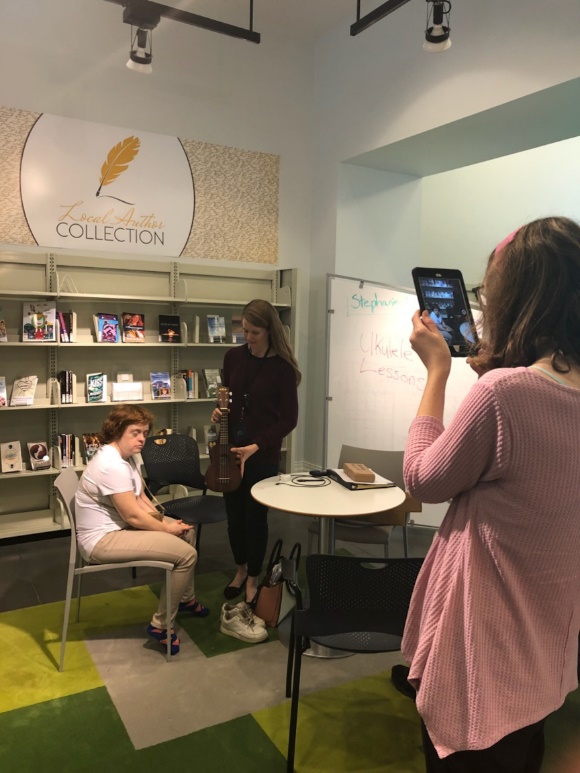 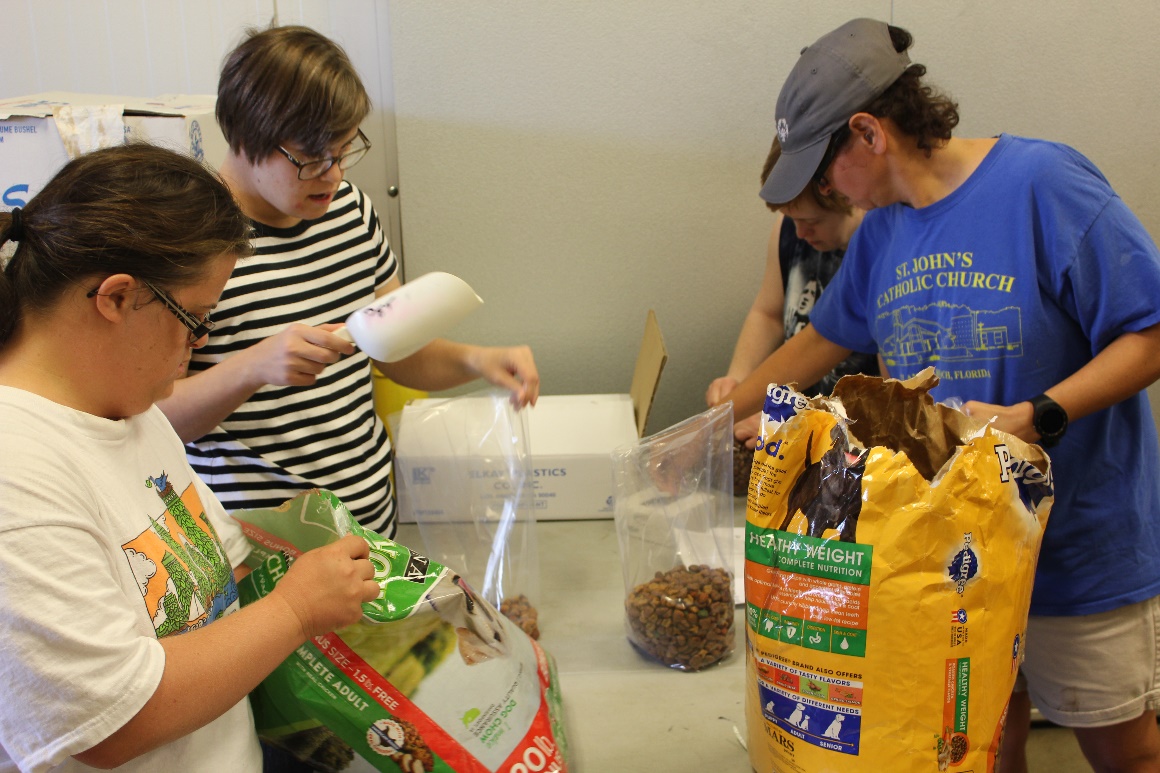 Answering “What’s Next”…..
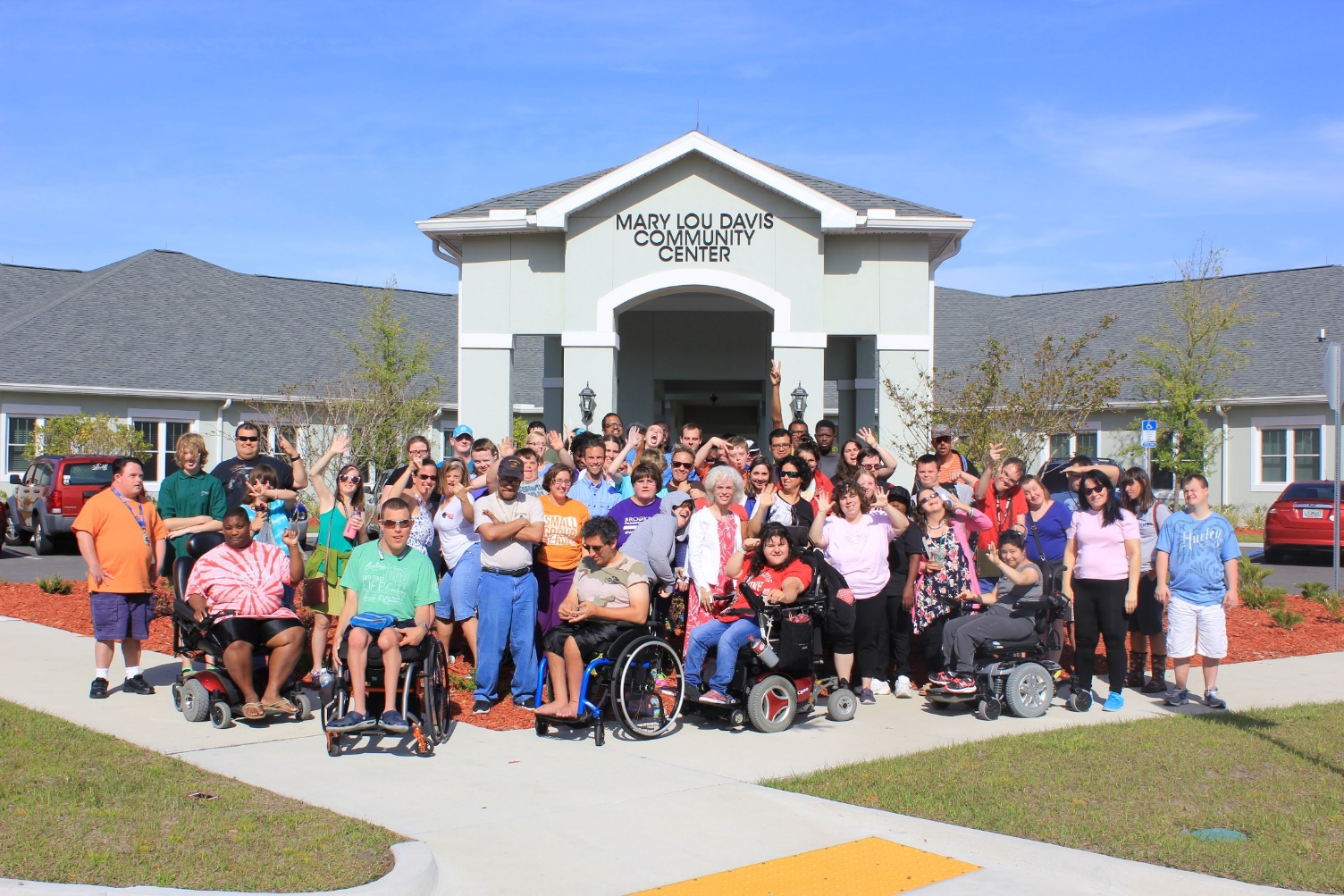 Quick Facts
Opened April 2016
100% occupied
97 apartments
121 resident bedrooms
50 Medicaid Waiver residents
50+ residents employed in community
70+ activities offered monthly
Dinner meal can be purchased
75 residents employed in the community
Amenities
Pool
Spa
Game room
Theater
Activity rooms
Dining room with stage
Commercial kitchen
Basketball court
Gardening
Gated
Security
Emergency call system
Answering “What’s Next”…..
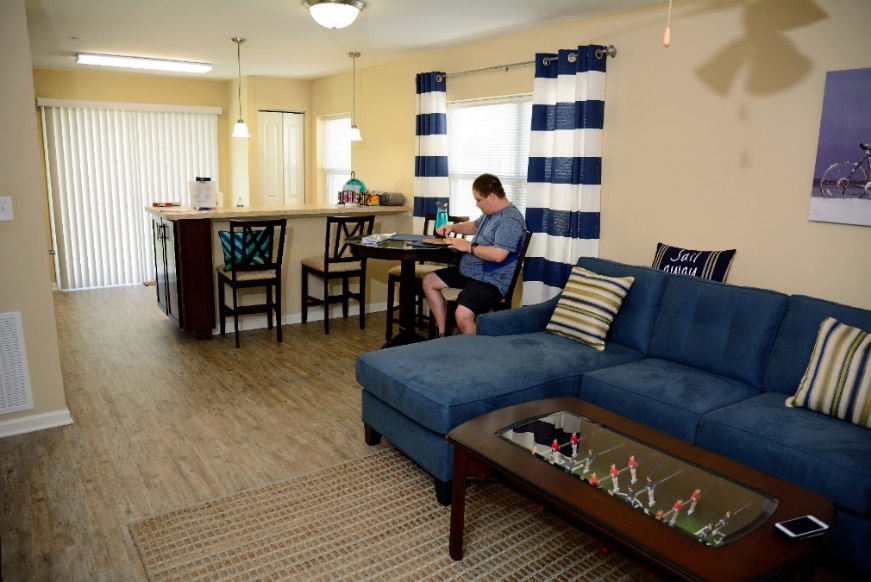 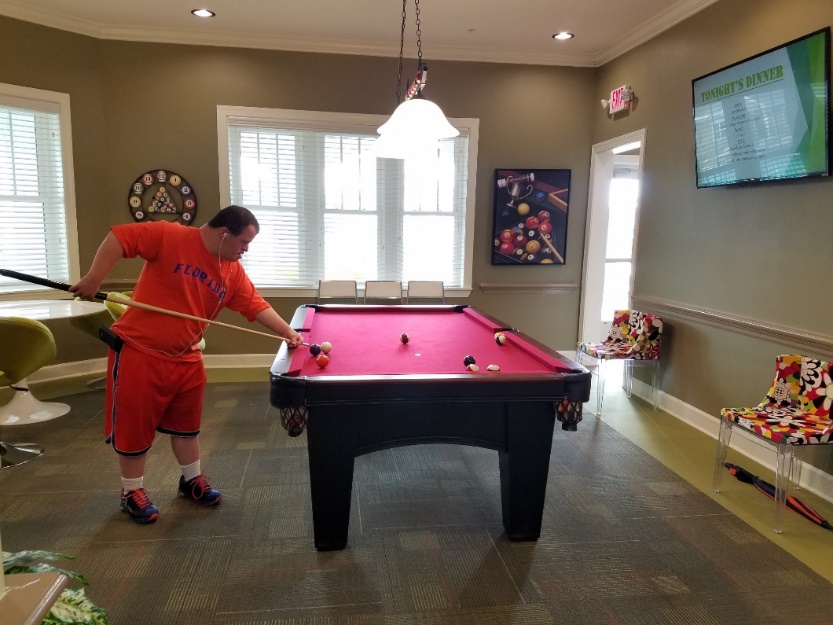 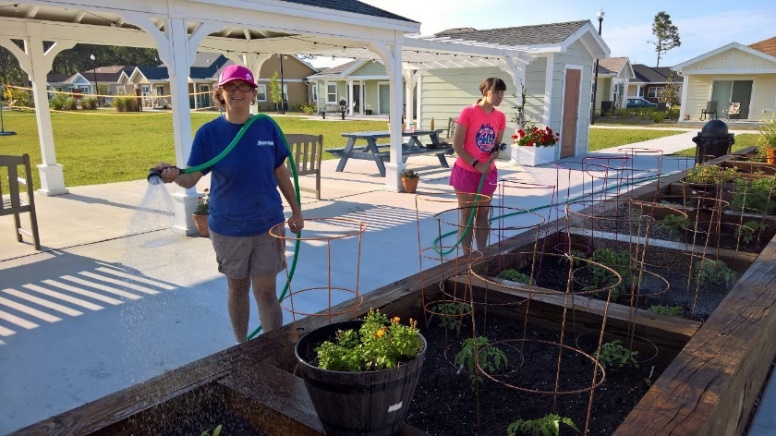 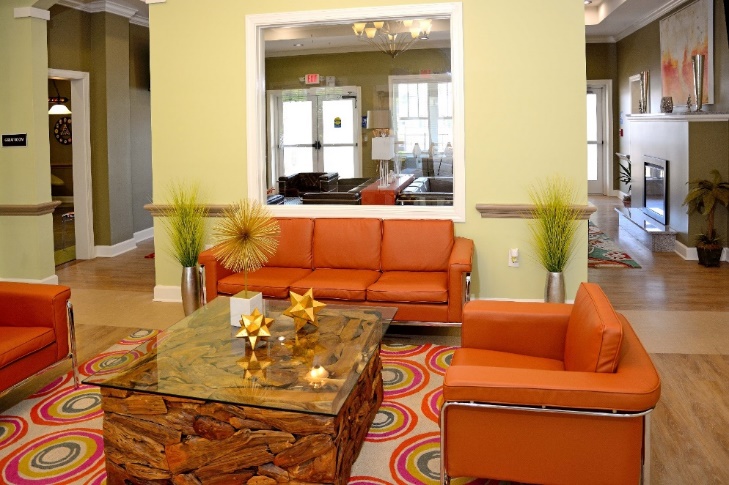 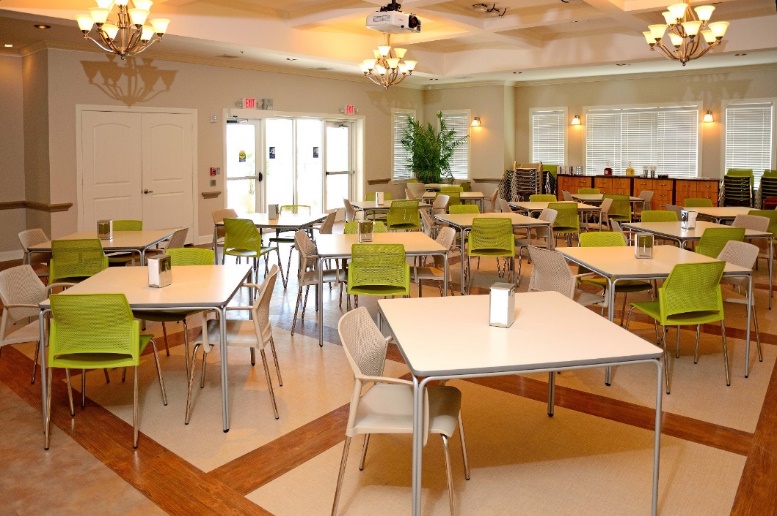 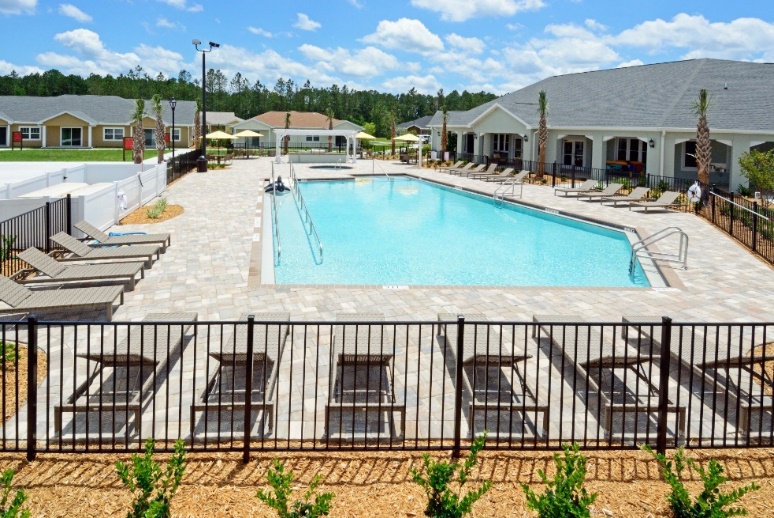 Another Choice
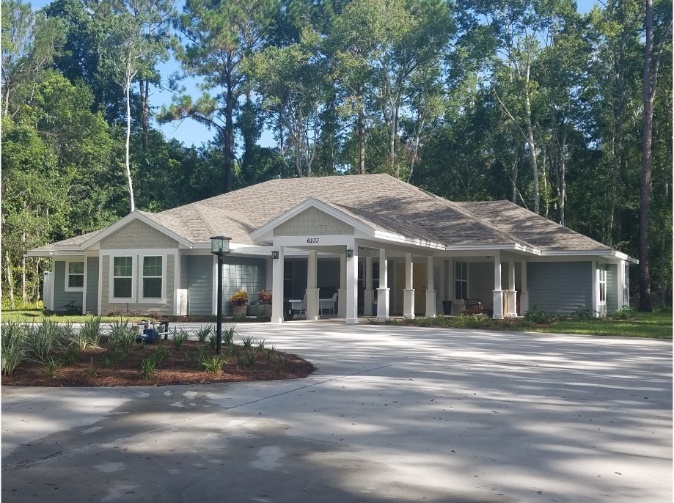 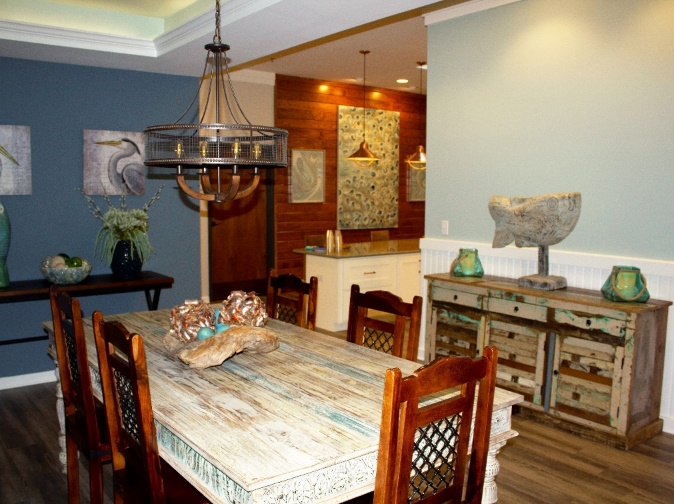 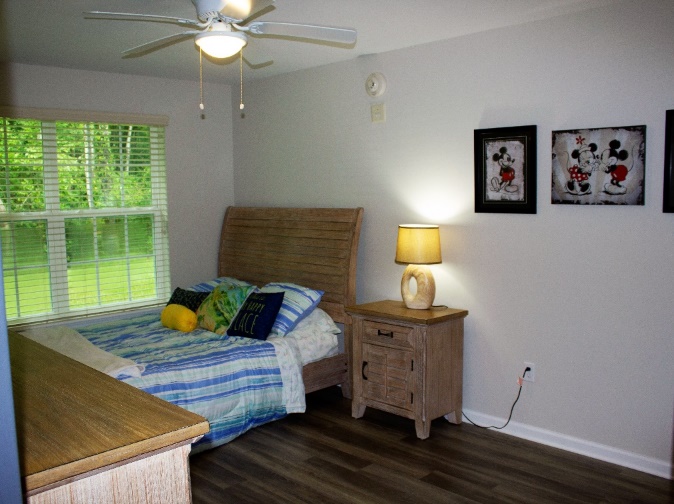 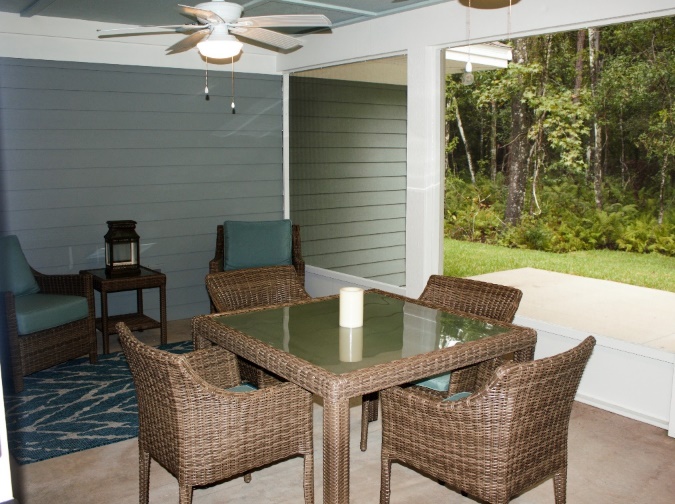 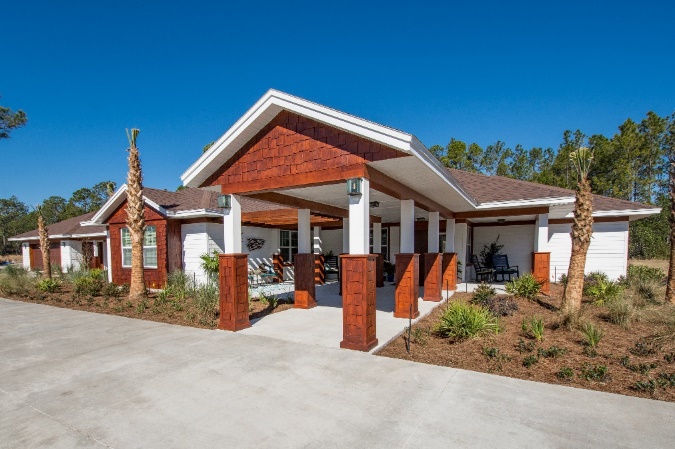 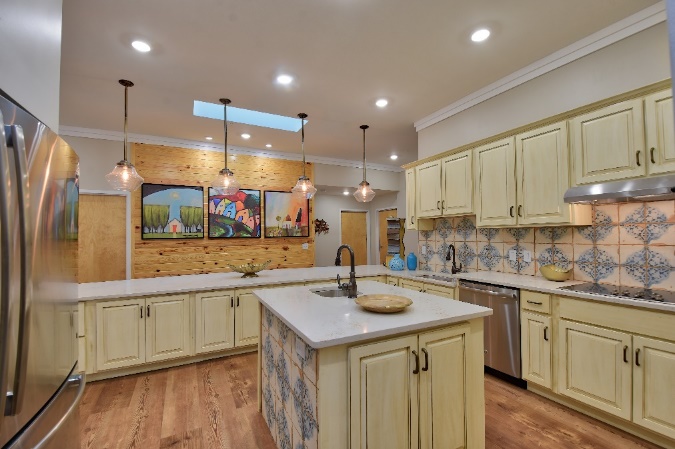 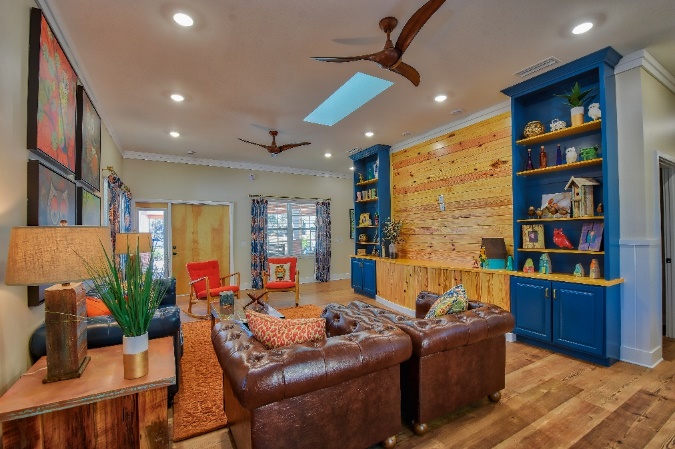 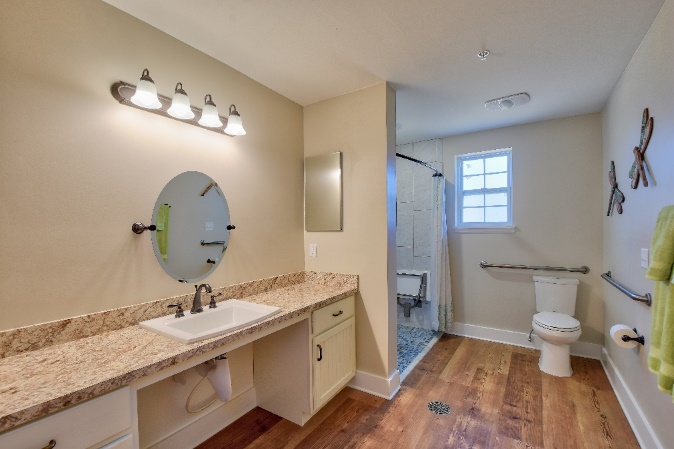 Pursuit of Best Practices
The Arc Jacksonville Annual Board and Staff Retreat | June 2018
Pursuit of Best Practices
The scope of work outlined in the Appropriations Project Request-Fiscal Year 2017-18 is classified into three (3) primary categories: 
1) Best Practices
2) Employment
3) Community Inclusion
Each category has sub-categories that capture scope of work regarding: emotional wellbeing, enrichment of cultural experiences, and education.
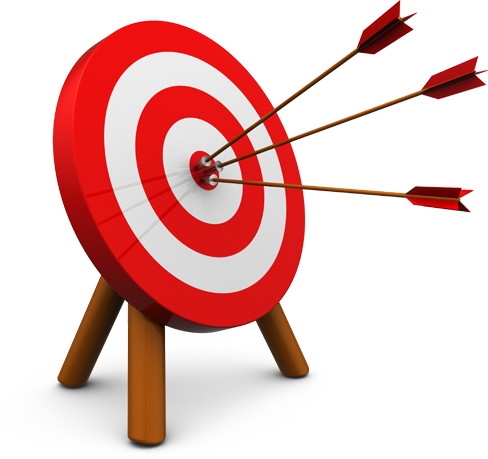 National Trends
Initiatives
What’s Next for Best Practices?
Continue being a part of Arc of U.S. and Institute of Community Inclusion’s Provider Transformation Network federal research study
Continue Program & Services Board Committee to address sub-minimum wage issues
Pilot new Enrichment Program
Continue collaboration with VR and APD
Refine work readiness initiatives to increase experiential learning
Pursue social enterprise opportunities
Develop an Aging Committee to address client needs
Track data for program efficacy
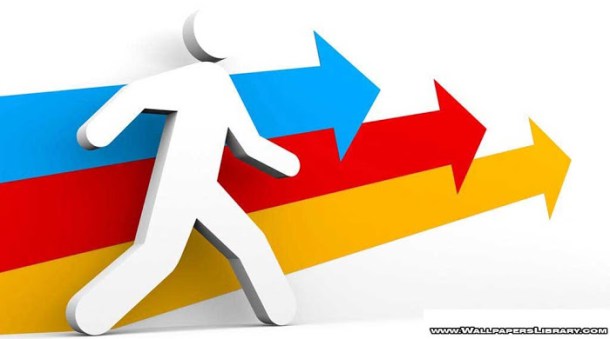 Questions
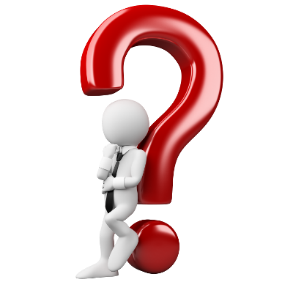